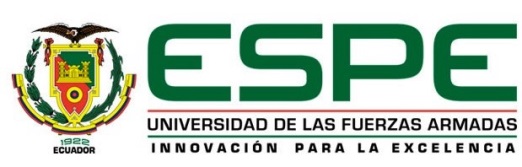 Tesis 2PREVIO A LA OBTENCIÓN DEL TÍTULO DE: MAGÍSTER EN FINANZAS EMPRESARIALES
ELABORACIÓN DE MANUAL DE GESTIÓN DE RIESGOS OPERATIVOS Y FINANCIEROS DE LA EMPRESA BLINDEX EXTREM CIA. LTDA.
Inicia Actividad: 25.07.2002
Actividad: Fabricacion de Productos para la proteccion personal y material.
Sector: Industrial
Sub sector: Fabricaciòn de Implementos para seguridad personal e institucional.

Zona de Influencia: Pais
Productos: 		Blindaje Personal
			Blindaje Anti Motin
		Blindaje Vehicular
		Blindaje Arquitectonico
BLINDEX EXTREM CIA.LTDA.
[Speaker Notes: En el modo Presentación, haga clic en la flecha para acceder al Centro de introducción a PowerPoint.]
Mapa Estratégico
VISION 
Hacia el año 2016, ser una empresa líder a nivel nacional el área de materiales de protección mediante la generación  de su propia tecnología, siendo competitivos y eficientes.
PRINCIPIOS 
Buscar siempre el mayor nivel de calidad  
Búsqueda de una servicio superior
Desarrollo e innovación de tecnología 
Posicionamiento en el mercado
Mejorar constantemente:
OBJETIVOS A LARGO PLAZO 
Ser  líder en el mercado en la comercialización de equipos antibala y anti motín, y el ofrecimiento de servicio técnico y mantenimiento de alto nivel.
VALORES
Calidad
Innovación
Respeto 
Trabajo en Equipo
OBJETIVOS A MEDIANO PLAZO 
Sostenibilidad  en el mercado mediante el prestigio por años de experiencia  en el ofrecimiento de productos de calidad y  servicios especializados  que atiendan la necesidad de cada cliente.
Estrategias
 
Promover los productos de la empresa y dar a conocer la entidad frente a las autoridades competentes para conseguir mayores beneficios en el mercado local.
 
Desarrollar el plan estratégico anual y revisiones periódicas medidas mediante el uso de a herramienta de balance score card.
 
Dar  a conocer la  calidad y nivel de protección fuera del país para ampliar el mercado. 

Desarrollar su propia tecnología para mejorar los costos.

Desarrollar un mapa de riesgos para establecer medidas de mitigación.
OBJETIVOS A CORTO PLAZO 
Ampliar  el tamaño potencial del mercado, definiendo la calidad, tecnología y garantía en productos,  rapidez y eficiencia en el servicio y sobre todo buena atención en cada área de la comercialización.
MISION
Somos una empresa productora de productos antibala y anti motín con los más altos estándares de calidad y protección, atendiendo las necesidades del mercado de seguridad en búsqueda de consolidar un liderazgo a nivel nacional y fortalecer su presencia a nivel internacional.
Conceptos de Gestion de Riesgos
RIESGO
Se considera riesgo a todo lo que pueda hacer que el resultado sea inferior a las expectativas. 

EVENTO 
Suceso que tienen un impacto negativo, representan riesgos, los cuales pueden prevenir la creación o eliminación de valor o erosionar el valor existente. 

VULNERABILIDAD
Muestra la fragilidad de un sistema que puede ser afectado adversamente, causando daños y perjuicios. 

INCERTIDUMBRE
La incertidumbre existe siempre que no se sabe con seguridad lo que ocurrirá en el futuro. 

MITIGACIÓN
Planeación y ejecución de medidas dirigidas a reducir de manera parcial o total el riesgo.
Enfoques de Gestión de Riesgo
COSO  (Committee of Sponsoring Organizations of the Treadway Commission)

Objetivo de expedir directrices en los temas interrelacionados de gestión de riesgo empresarial, control interno y la disuasión del fraude.

En el 2004 expide el Marco Integrado de Gestión de Riesgo Empresarial, donde se propone la generación de valor para los grupos de interés mediante el manejo de la incertidumbre, enfocados en el cumplimiento de objetivos.

Diseñado para la identificación de acontecimientos que podrían afectar a la empresa y manejarlos dentro del riesgo aceptable.

Enfoque que proporciona conceptos claves para la gestión de riesgos.

Aplicable en cualquier tipo de organización, sector o industria
Análisis de Riegos COSO ERM
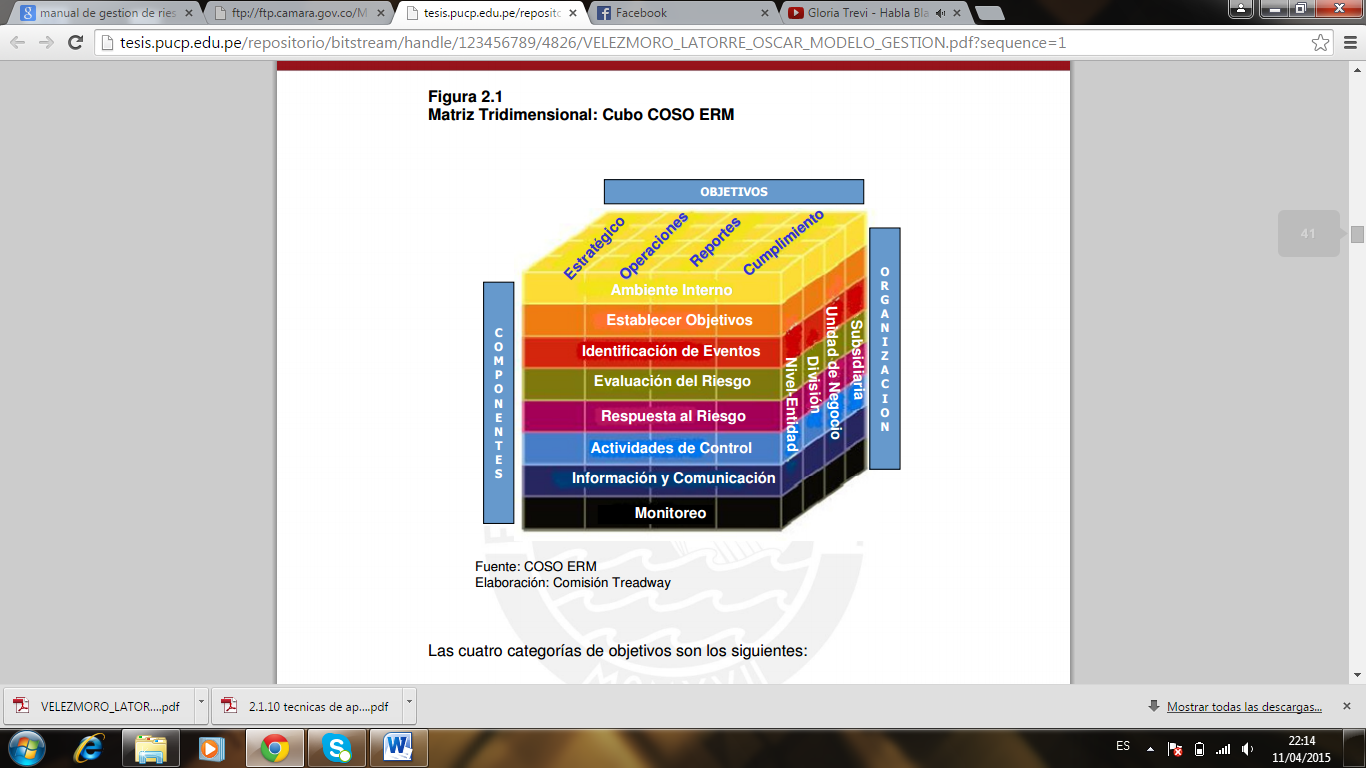 Enfoques de Gestión de Riesgo
FERMA (Federation of European Risk Management Associations)

Basa sus investigaciones en la gestión de las amenazas y oportunidades dentro de las tolerancias aceptables de riesgo.

Establece un proceso estratégico, a partir de los objetivos y las aspiraciones generales de la organización, a través de la identificación, evaluación y mitigación de riesgos.

La transferencia de parte de ese riesgo a un asegurador.
Enfoques de Gestión de Riesgo
ISO 31000 

Estándar de calidad establecido en la norma ISO 31000.

Publicada en el 2009.

Conjunto de principios que se deben satisfacer para que la gestión del riesgo sea eficaz.

Establece principios y guías para el diseño, implementación y mantenimiento de la gestión de riesgos en forma sistemática y transparente de toda forma de riesgo en cualquier contexto
Enfoques de Gestión de Riesgo
BASILEA I y II

Desarrollado para el sector financiero.

Naturaleza de sus operaciones generó un marco regulador mundial de los riesgos financieros.

Creado en diciembre de 1974, el Comité de Basilea, compuesto por los gobernadores de los bancos centrales del G-10 (BIS).

Publicó el primero de los Acuerdos de Basilea en el año de 1998 un conjunto de recomendaciones para establecer un capital mínimo que debía tener una entidad bancaria en función de los riesgos que afrontaba.

A partir de su primer acuerdo y acorde las necesidades se han ido perfeccionando los convenios donde se han tomado en cuenta y  con mayor profundidad los riesgos de la banca por tanto en el año 2001 publica una propuesta consultiva conocido como Basilea II
Principios del Riesgo
Desarrollo de un marco adecuado para la gestión del riesgo 
Relacionado con la Unidad de Gestión de Riesgo:

Principio 1: Definir, evaluar, seguir y controlar.

Principio 2: Sujeto a un proceso de auditoría interna eficaz e integral.

Principio 3: Asegurarse de la práctica en la empresa y comprensión de sus responsabilidades.
Principios del Riesgo
Gestión del riesgo: identificación, evaluación, seguimiento y cobertura/control
Relacionado con la Unidad de Gestión de Riesgo:

Principio 4: Identificar y evaluar el riesgo operativo inherente.

Principio 5: Vigilar con frecuencia los perfiles de riesgo operativo y exposiciones sustanciales a pérdidas. 

 Principio 6: Contar con políticas, procesos y procedimientos para controlar y cubrir los riesgos operativos más relevantes.
Principios del Riesgo
La función de Supervisión

Principio 7: Contar con planes de contingencia y de continuidad de la actividad.
 
Principio 8: Mantener un marco eficaz para identificar, evaluar, seguir y controlar o mitigar sus riesgos operativos más relevantes. 

Principio 9:  Evaluación periódica independiente de las políticas, prácticas y procedimientos.

Principio 10: La función de la divulgación de información. 

Principio 11: Proporcionar información pública suficiente para que el mercado puedan evaluar sus estratégicas de gestión del riesgo operativo.
Gestion del Riesgo Operativo
“Riesgo de pérdidas derivadas de procesos internos inadecuados o fallidos – por error humano o de sistemas – así como aquel riesgo de pérdidas derivadas de factores externos. Riesgo de pérdidas que se producen por eventos generados por las entidades”  (Reyes, 2012)

Fuentes

* Fraude interno 	* Fraude externo		* Daños a activos materiales

* Relaciones laborales y seguridad en el puesto de trabajo     *Ejecución, entrega y procesamiento

Prácticas con los clientes, productos y negocios	

* Alteraciones en la actividad y fallos en los sistemas
Factores del Riesgo Operativo
Con el propósito de que se minimice la probabilidad de incurrir en pérdidas atribuibles al riesgo operativo, deben ser adecuadamente administrados los siguientes aspectos, los cuales se interrelacionan entre sí:

Procesos.- Optimización de los recursos y la estandarización de las actividades.
Deben contar con procesos definidos de conformidad con la estrategia y las políticas adoptadas, que deberán ser agrupados de la siguiente manera:

Procesos gobernantes o estratégicos
Procesos productivos, fundamentales u operativos
Procesos habilitantes, de soporte o apoyo
Factores del Riesgo Operativo
Personas.- Administrar el capital humano de forma adecuada, identificar insuficiencias tales como:
 
	- Falta de personal adecuado	– Negligencia		 - Error humano
	- Inapropiadas relaciones interpersonales  	- Ambiente Laboral desfavorable

Deberán definir formalmente políticas, procesos y procedimientos que aseguren una apropiada planificación y administración del capital humano, los cuales considerarán los procesos de incorporación, permanencia y desvinculación del personal al servicio de la institución.

Dichos procesos corresponden a:
Los procesos de incorporación
Los procesos de permanencia
Los procesos de desvinculación
Factores del Riesgo Operativo
Tecnología de la información.- Contar con la tecnología de la información que garantice la captura, procesamiento, almacenamiento y transmisión de la información de manera oportuna y confiable.

Evitar interrupciones del negocio y lograr que la información, inclusive aquella bajo la modalidad de servicios provistos por terceros, sea íntegra, confidencial y esté disponible para una apropiada toma de decisiones

Para considerar la existencia de un apropiado ambiente de gestión de riesgo operativo, la institución deberá definir políticas, procesos, procedimientos y metodologías que aseguren una adecuada planificación y administración de la tecnología de la información.
Gestion del Riesgo Financiero
“El Riesgo financiero es la probabilidad de un evento adverso y sus consecuencias, probabilidades en una u otra dirección pueden generar tanto ganancias o pérdidas en función de la estrategia de inversión.” (Saavedra & Saavedra, 2010) 

Etapas 

Identificación .- Reconocer los factores de riesgo, previa, en el ejercicio o al resultado.

Medición.- Definir los métodos, metodologías, procesos y sistemas de medición de los factores de riesgo y su impacto, ocurrencia y severidad o grado de impacto de los riesgos.

Monitoreo.- Establecer mecanismos y procesos para dar un seguimiento permanente a los factores de riesgo.
Gestion del Riesgo Financiero
Etapas 

Control o Mitigación

Acciones concretas orientadas a disminuir la probabilidad de ocurrencia de un evento o reducir la presencia de los factores de riesgo. Las prácticas de control son los procesos y mecanismos para: 
Minimizar los factores de riesgo
Garantizar la calidad de la operación
Fortalecer los mecanismos de control interno.
Cumplir con la normatividad.
Establecer límites

 Divulgación.- Información confiable, oportuna, transparente. A las distintas audiencias (reguladores, administradores, inversionistas público).
Manual de Gestion de Riesgos Operativos y Finacieros – Blindex Extrem Cia. Ltda.
Formato
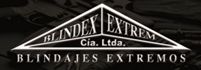 Manual de Gestionde Riesgos Operativos y Finacieros – Blindex Extrem Cia. Ltda.
Contenido

Objetivos
	Objetivo General	
	Objetivos Específicos	
	Alcance
	Marco Jurídico
	Responsabilidades en la gestión de riesgos operativos y financieros
	Directorio
	Unidad de Gestión de Riesgos	6
	Comité de Gestión de Riesgos	84
	Asistente de Comité Gestión de Riesgos	85
	Unidades administrativas en general	8
	Gestión de riesgos financieros y operativos Blindex Extrem Cia. Ltda.	8
	Estrategia de riesgos	11
	Ambiente interno	11
	Establecimiento de objetivos	14
	Administración de riesgos operativos y financieros	15
	Identificación de eventos	15
	Evaluación de riesgos operativos y financieros	24
	Actividades de control	27
	Respuesta a los riesgos	28
Manual de Gestionde Riesgos Operativos y Finacieros – Blindex Extrem Cia. Ltda.
Manual de Gestionde Riesgos Operativos y Finacieros – Blindex Extrem Cia. Ltda.
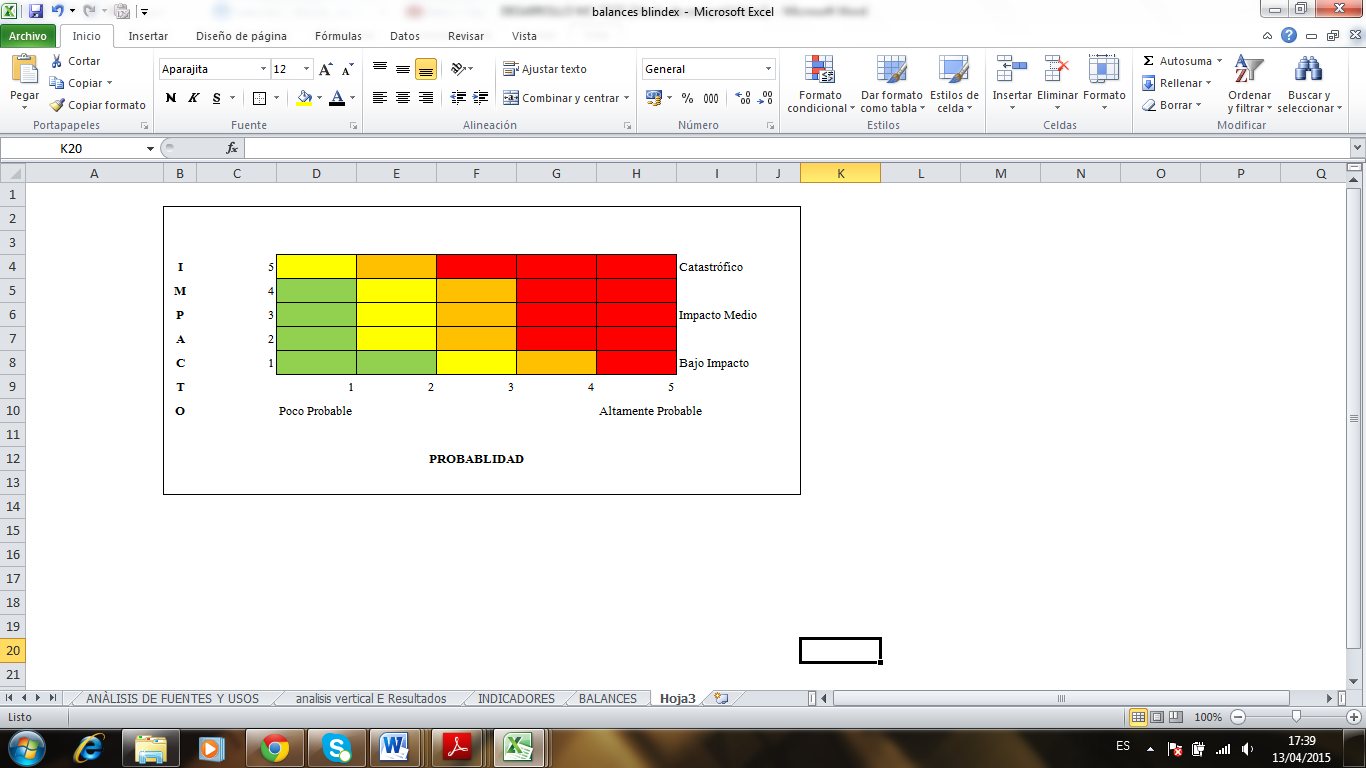 Riesgo Intolerable:
Riesgo tolerable:
Riesgo moderado
Riesgo Importante:
Riesgo trivial:
Manual de Gestionde Riesgos Operativos y Finacieros – Blindex Extrem Cia. Ltda.
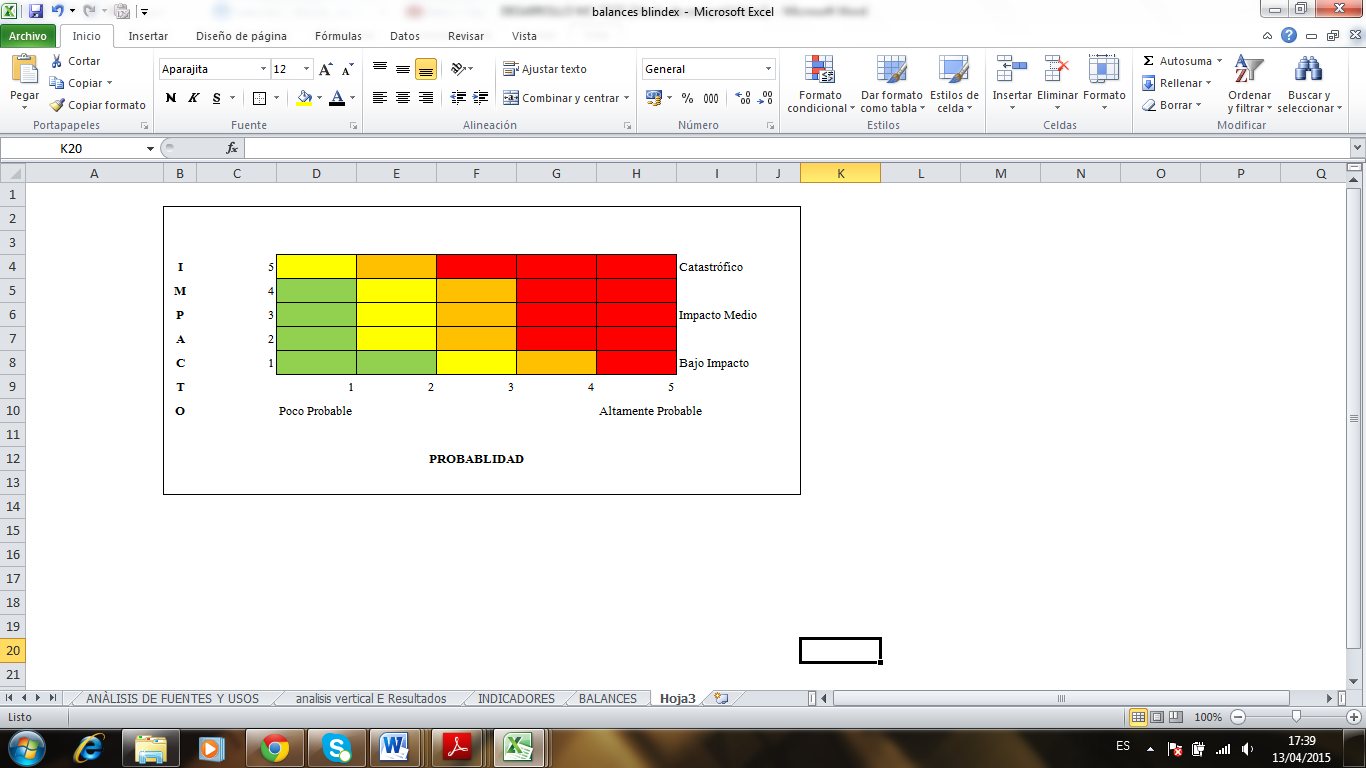 Riesgo Intolerable:
Riesgo tolerable:
Riesgo moderado
Riesgo Importante:
Riesgo trivial:
Manual de Gestion de Riesgos Operativos y Finacieros – Blindex Extrem Cia. Ltda.
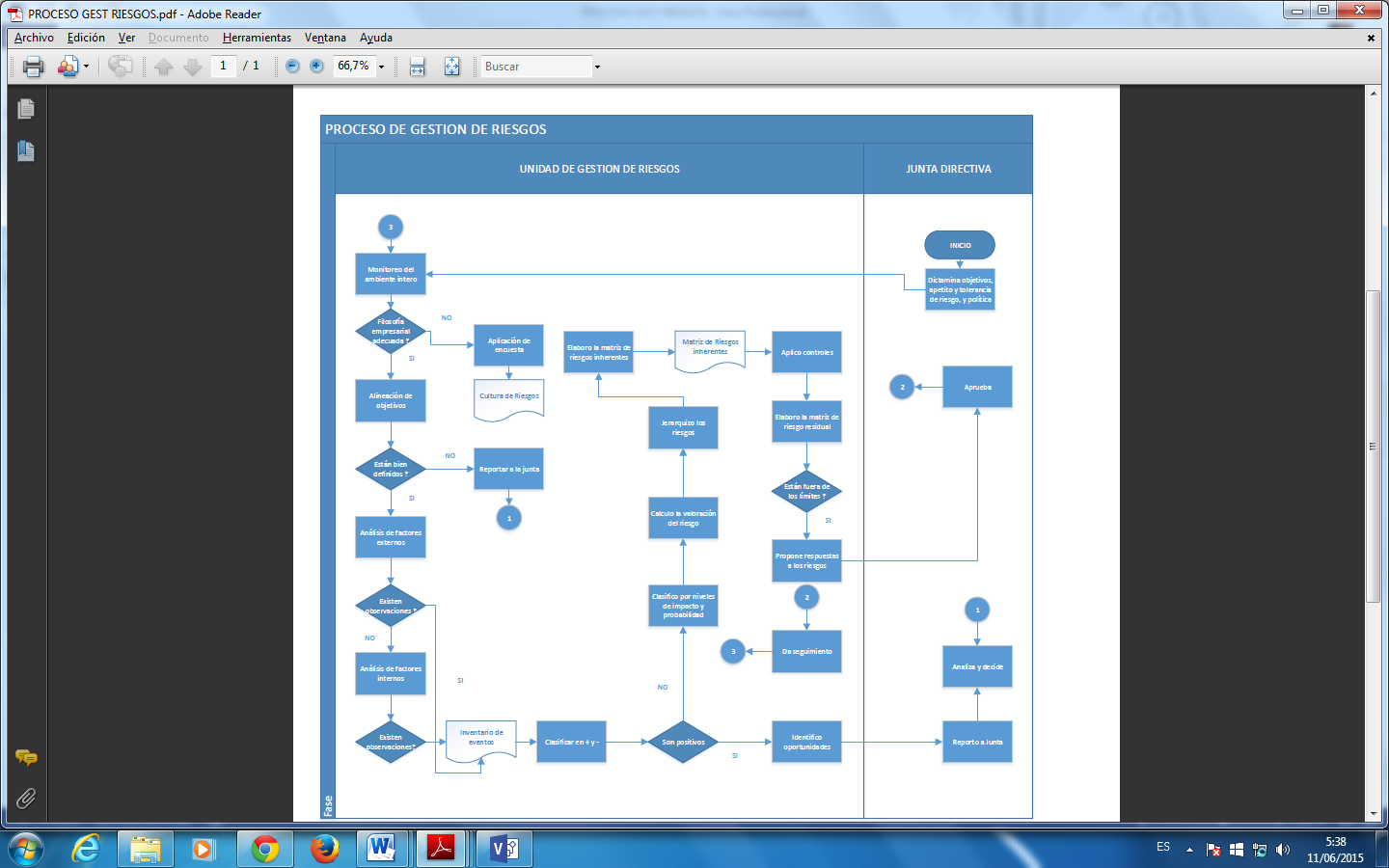 Conclusiones
Empresa competitiva no posee planificación administrativa ni estratégica. 

Necesaria aplicación de gestión de riesgos como medida de mejoramiento y logro de objetivos. 

Eficiente de planificación y organización empresarial.

La implementación de la gestión, como una buena práctica de los directivos ya que toman acciones preventivas a los riesgos.

La dirección de la empresa será la responsable en trasmitir e implementar la metodología de la  gestión de riesgos corporativos.
Recomendaciones
Se recomienda:
1.	El Manual de Gestión de Riesgos operativos y financieros debe ser revisado y actualizado en un periodo no mayor a un año.
 
2.	Se requiere implementar sistemas de medición de indicadores de gestión y cumplimiento  del tal forma que  los riesgos sean evaluados  en términos cuantitativos y eliminar subjetividades. 

3.	Las actividades de control no solo deben aplicarse al ocurrir un riesgo, sino más bien la empresa debe contar con un sistema de control a fin de prevenir la ocurrencia de eventos con impacto negativo en la empresa.
Recomendaciones
4.	La información debe ser oportuna y confiable  para la realización de análisis de la situación de la empresa.

5.	El apetito de riesgo y los niveles de tolerancia al riesgo deben ser analizados periódicamente. 

6.	El comité de riesgos deberá reportar su gestión anual respecto de la efectividad de los controles y acciones implementadas en el manejo de los riesgos. 

7.	El personal que ingreso a la empresa deberá ser capacitado en la filosofía y política de riesgos a fin de lograr el compromiso general de quienes conforman la empresa